Изменения в Федеральном законе от 5 апреля 2013 г. N 44-ФЗ"О контрактной системе в сфере закупок товаров, работ, услуг для обеспечения государственных и муниципальных нужд"с 1 января 2022 г.
Минэкономразвития Республики Марий Эл
Изменения в Федеральный закон от 5 апреля 2013 г. N 44-ФЗ«О контрактной системе в сфере закупок товаров, работ, услуг для обеспечения государственных и муниципальных нужд», вступающие в силу с  1 января 2022 г., внесены :
Федеральным законом от 1 июля 2021 г. N 277-ФЗ «О внесении изменений в статью 3.4 Федерального закона «О закупках товаров, работ, услуг отдельными видами юридических лиц» и Федеральный закон «О контрактной системе в сфере закупок товаров, работ, услуг для обеспечения государственных и муниципальных нужд»;
Федеральным законом от 2 июля 2021 г. N 360-ФЗ «О внесении изменений в отдельные законодательные акты Российской Федерации»
2
Новые понятия Закона о контрактной системе
контракт на поставку товаров, необходимых для нормального жизнеобеспечения граждан, - контракт, предусматривающий поставку продовольствия, средств, необходимых для оказания скорой, в том числе скорой специализированной, медицинской помощи в экстренной или неотложной форме, лекарственных средств, топлива, отсутствие которых приведет к нарушению нормального жизнеобеспечения граждан;
отдельный этап исполнения контракта - часть обязательства поставщика (подрядчика, исполнителя), в отношении которого контрактом установлена обязанность заказчика обеспечить приемку (с оформлением в соответствии с Законом о контрактной системе документа о приемке) и оплату поставленного товара, выполненной работы, оказанной услуги.
3
Новая система способов закупок
открытый конкурс 
в электронной форме
закрытый конкурс
конкурсы
Закрытый конкурс
закрытый конкурс 
в электронной форме
конкурентные способы закупок
Способы закупок
электронный аукцион
закрытый аукцион
аукционы
аукционы
закупка у единственного поставщика
закрытый аукцион
в электронной форме
Запрос котировок 
в электрнной форме
запрос котировок в электронной форме
4
Классификация электронных процедур
открытый конкурс 
в электронной форме
электронный аукцион
Электронные процедуры
запрос котировок в электронной форме
закупка у ед. поставщика по ч.12 ст. 93
закрытый конкурс 
в электронной форме
Закрытые электронные процедуры
закрытый аукцион
в электронной форме
5
Правила выбора способа конкурентной закупки
Электронный аукцион
заказчик, за исключением случаев осуществления закупки товаров, работ, услуг путем проведения электронного запроса котировок либо закупки у единственного поставщика, обязан осуществлять закупки товаров, работ, услуг, включенных в перечень товаров, работ, услуг, в случае осуществления закупок которых заказчик обязан проводить аукцион в электронной форме (электронный аукцион), утвержденный распоряжением Правительства Российской Федерации от 21 марта 2016 г. № 471-р 
в остальных случаях - право
Закупки услуг по организации отдыха детей и их оздоровления не осуществляются путем проведения аукционов.
6
Правила выбора способа конкурентной закупки
Запрос котировок
независимо от НМЦК и годового объема закупок:
товары, необходимые для нормального жизнеобеспечения граждан;
товары, работы или услуги, являющихся предметом контракта, расторгнутого на основании части 9 или части 15 статьи 95 Закона о контрактной системе;
лекарственные препараты, необходимых для назначения пациенту по медицинским показаниям по решению врачебной комиссии;
спортивный инвентарь, оборудование, спортивная экипировка;
изделия народных художественных промыслов признанного художественного достоинства, образцы которых зарегистрированы;
жилые помещения для детей-сирот и детей, оставшихся без попечения родителей, лиц из числа детей-сирот и детей, оставшихся без попечения родителей.
НМЦК не превышает 3 млн. рублей
годовой объем закупок, осуществляемых путем проведения электронного запроса котировок, не должен превышать 20% совокупного годового объема закупок заказчика или 100 млн. рублей в отношении заказчика, совокупный годовой объем закупок которого в прошедшем календарном году составил менее 500 млн. рублей
7
Извещение об осуществлении закупкидолжно содержать следующую информацию:
информация о заказчике;
ИКЗ;
способ закупки;
адрес электронной площадки;
наименование объекта закупки;
количество, единица измерения и место поставки товара;
объем, единица измерения и место выполнения работы или оказания услуги;
срок исполнения контракта;
НМЦК (начальная цена единицы товара, работы, услуги, начальная сумма цен указанных единиц и максимальное значение цены контракта), источник финансирования;
размер аванса (если предусмотрен);
критерии оценки заявок на участие в конкурсах;
требования к участникам закупки;
преимущества, предоставляемые в соответствии со статьями 28-30 Закона о контрактной системе;
информация об условиях, о запретах и об ограничениях допуска товаров;
размер и порядок ОЗ, ОИК, ОГО;
информация о банковском сопровождении контракта;
информация о возможности заказчика заключить контракты с несколькими участниками закупки;
информация о возможности одностороннего отказа от исполнения контракта;
дата и время окончания срока подачи заявок;
дата окончания срока рассмотрения и оценки 1-х и 2-х частей заявок на ЭК, дата подведения итогов определения поставщика;
дата проведения процедуры подачи предложений о цене контракта на ЭК и ЭА.
8
Извещение об осуществлении закупкидолжно содержать следующие документы:
описание объекта закупки;
обоснование НМЦК с указанием информации о валюте, используемой для формирования цены контракта и расчетов с поставщиком;
требования к содержанию и составу заявки;
порядок рассмотрения и оценки заявок на участие в конкурсах;
проект контракта;
перечень дополнительных требований к извещению об осуществлении закупки, участникам закупок, содержанию заявок (для услуг специализированного депозитария и работ, связанных с перевозками).
9
Сроки размещения извещения и продления сроков подачи заявок при его изменении
10
Иные особенности извещения об осуществлении закупки:
изменения в извещение о закупке размещаются в ЕИС не позднее чем за один рабочий день до даты окончания срока подачи заявок;
при внесении изменений в извещение изменение наименования объекта закупки и увеличение размера обеспечения заявок на участие в закупке не допускаются;
любой участник закупки, зарегистрированный в ЕИС, вправе направить заказчику не более чем 3 запроса о даче разъяснений положений извещения об осуществлении закупки при проведении электронного конкурса и электронного аукциона не позднее чем за 3 дня до окончания срока подачи заявок.
11
Электронный конкурс
1)
Отмена 
(за 1 раб. день до окончания срока подачи заявок)
Продление срока подачи заявок не менее чем на 10 дней
Извещение (min за 15 дней до даты окончания срока подачи заявок
Отмена 
(за 1 раб.день до окончания срока подачи заявок)
Внесение изменений 
(не мене чем за 1 раб. день до окончания срока подачи заявок)
Разъяснение 
положений извещения 
(не позднее 2 дней)
Подача заявок
Конкурс признается несостоявшимся (п. 1 ч. 1 ст. 52)
Запросы о разъяснении извещения (max 3, за 3 дня до окончания срока подачи заявок)
Оператор ЭП в течение часа направляет заказчику 
все 3 части заявки
1
0
Наличие заявок
Конкурс признается несостоявшимся (п. 3 ч. 1 ст. 52)
Рассмотрение заявки
(не позднее 2 раб. дней, но не позднее даты подведения итогов, установл. в извещении
Протокол подведения итогов на ЭП (заказчик), 
в течение часа → в ЕИС
> 1
Заказчик вправе провести 
новую закупку
Протокол подведения итогов на ЭП (члены комиссии+заказчик)
в течение часа → в ЕИС
Заказчик вправе заключить контракт с ед. поставщиком
по п. 25 ч. 1 ст. 93
Контракт с ед. поставщиком
по п. 25 ч. 1 ст. 93
12
Электронный конкурс
0
2)
1
Рассмотрение 1 ЧЗ (2 раб. дня (5 раб. дней для отд. закупок), но не позднее даты ОСР 1 ЧЗ, установл. в извещении)
Конкурс признается несостоявшимся (п. 2 ч. 1 ст. 52)
Конкурс признается несостоявшимся (п. 4 ч. 1 ст. 52)
Рассмотрение 2 ЧЗ (2 раб. дня, 
но не позднее даты подведения итогов, установл. в извещении)
Заказчик вправе 
провести новую закупку
«Переторжка» 
(раб. день, следующий за датой ОСР 1 ЧЗ, длится 1 час)
Протокол подведения итогов на ЭП (члены комиссии+заказчик)
в течение часа → в ЕИС
Заказчик вправе заключить контракт с ед. поставщиком
по п. 25 ч. 1 ст. 93
Оператор ЭП формирует протокол подачи ценовых предложений
Контракт с ед. поставщиком
по п. 25 ч. 1 ст. 93
0
Рассмотрение 2 ЧЗ 
(2 раб. дня, но не позднее даты ОСР 2 ЧЗ , установл. в извещении)
1
Конкурс признается несостоявшимся (п. 2 ч. 1 ст. 52)
Протокол подведения итогов на ЭП (члены комиссии+заказчик)
в течение часа → в ЕИС
Заказчик получает  протокол ценовых предложений
Контракт с ед. поставщиком
по п. 25 ч. 1 ст. 93
Протокол подведения итогов на ЭП (члены комиссии+заказчик)
в течение часа → в ЕИС
13
Электронный аукцион
1)
Отмена 
(за 1 раб. день до окончания срока подачи заявок)
Продление срока подачи заявок не менее чем на 7 дней/ 3 дня
Извещение (min за 15/7 дней до даты окончания срока подачи заявок
Отмена 
(за 1 раб.день до окончания срока подачи заявок)
Внесение изменений 
(не мене чем за 1 раб. день до окончания срока подачи заявок)
Разъяснение 
положений извещения 
(не позднее 2 дней)
Запросы о разъяснении извещения (max 3, за 3 дня до окончания срока подачи заявок)
Подача заявок
1
0
Аукцион признается несостоявшимся (п. 3 ч. 1 ст. 52)
Наличие заявок
Аукцион признается несостоявшимся (п. 1 ч. 1 ст. 52)
Рассмотрение заявки
(не позднее 2 раб. дней, но не позднее даты подведения итогов, установл. в извещении)
Протокол подведения итогов на ЭП (заказчик), 
в течение часа → в ЕИС
> 1
Заказчик вправе 
провести новую закупку
Заказчик вправе 
провести новую закупку
Протокол подведения итогов на ЭП (члены комиссии+заказчик)
в течение часа → в ЕИС
Заказчик вправе заключить контракт с ед. поставщиком
по п. 25 ч. 1 ст. 93
Контракт с ед. поставщиком
по п. 25 ч. 1 ст. 93
14
Электронный аукцион
2)
Подача ценовых предложений (через 2 ч с момента окончания срока подачи заявок)
1
Аукцион признается несостоявшимся (п. 4 ч. 1 ст. 52)
Рассмотрение заявок 
(2 раб. дня, но не позднее даты подведения итогов, установл. 
в извещении)
0
Аукцион признается несостоявшимся (п. 2 ч. 1 ст. 52)
Протокол подведения итогов на ЭП (члены комиссии+заказчик)
в течение часа → в ЕИС
Протокол подведения итогов на ЭП (члены комиссии+заказчик)
в течение часа → в ЕИС
> 1
Протокол подведения итогов на ЭП (члены комиссии+заказчик)
в течение часа → в ЕИС
Заказчик вправе 
провести новую закупку
Контракт с ед. поставщиком
по п. 25 ч. 1 ст. 93
Заказчик вправе заключить контракт с ед. поставщиком
по п. 25 ч. 1 ст. 93
в случае, если участником закупки не подано ценовое предложение, минимальным ценовым предложением такого участника закупки признается НМЦК либо НСЦЕ товара, работы, услуги
!
15
Заключение контракта по результатам проведения электронной процедуры (конкурса и аукциона)
ПОБЕДИТЕЛЬ

подписывает контракт + ОИК
или
направляет протокол разногласий
или
отказывается от заключения контракта
ЗАКАЗЧИК

подписывает контракт
или
формирует проект контракта с учетом либо без учета протокола разногласий
ЗАКАЗЧИК
формирует и размещает проект контракта без подписи
Протокол подведения итогов
не позднее 2 раб. дней
не позднее 5 раб. дней
не позднее 2 раб. дней
Контракт заключается не ранее чем через 10 дней с даты размещения в ЕИС протокола подведения итогов (ч. 1 ст. 51).

При формировании проекта контракта заказчик вправе увеличить количество поставляемого товара (п. 2 ч. 2 ст. 51)
16
Запрос котировок в электронной форме
Отмена 
(за 1 раб. день до окончания срока подачи заявок)
Продление срока подачи заявок не менее чем на 3 дня
Извещение 
(min за 4 раб.дня до даты окончания срока подачи заявок)
Внесение изменений 
(не мене чем за 1 раб. день до окончания срока подачи заявок)
Подача заявок
≥1
Рассмотрение заявок
(не позднее 2 раб. дней, но не позднее даты подведения итогов, установл. в извещении)
0
Запрос котировок признается несостоявшимся (п. 3 ч. 1 ст. 52)
Наличие заявок
Протокол подведения итогов на ЭП (заказчик), 
в течение часа → в ЕИС
Протокол подведения итогов на ЭП (члены комиссии+заказчик)
в течение часа → в ЕИС
Заказчик вправе 
провести новую закупку
Заказчик вправе 
провести новую закупку
Если запрос котировок признается несостоявшимся 
(п. 1 и 2 ч. 1 ст. 52)
подана только 1 заявка или по результатам рассмотрения 
1 осталась
Заказчик вправе заключить контракт с ед. поставщиком
по п. 25 ч. 1 ст. 93
Контракт с ед. поставщиком
по п. 25 ч. 1 ст. 93
17
Упрощенная процедура заключения контракта по результатам проведения запроса котировок
ЗАКАЗЧИК
формирует и размещает проект контракта без подписи
ЗАКАЗЧИК

подписывает контракт
ПОБЕДИТЕЛЬ

подписывает контракт + ОИК
Протокол подведения итогов
не позднее 1 раб. дня
не позднее 3 часов
не позднее 1 раб. дня, 
но не ранее чем через 2 раб. дня, следующих за днем размещения протокола подведения итогов
Не допускается:
увеличение заказчиком количества поставляемого товара при формировании проекта контракта;
направление победителем протокола разногласий.
18
Обязательное общественное обсуждение закупок
Обязательно при проведении конкурсов и аукционов при НМЦК ≥ 2 млрд. рублей.

Порядок проведения обязательного общественного обсуждения закупок установлен Законом о контрактной системе.
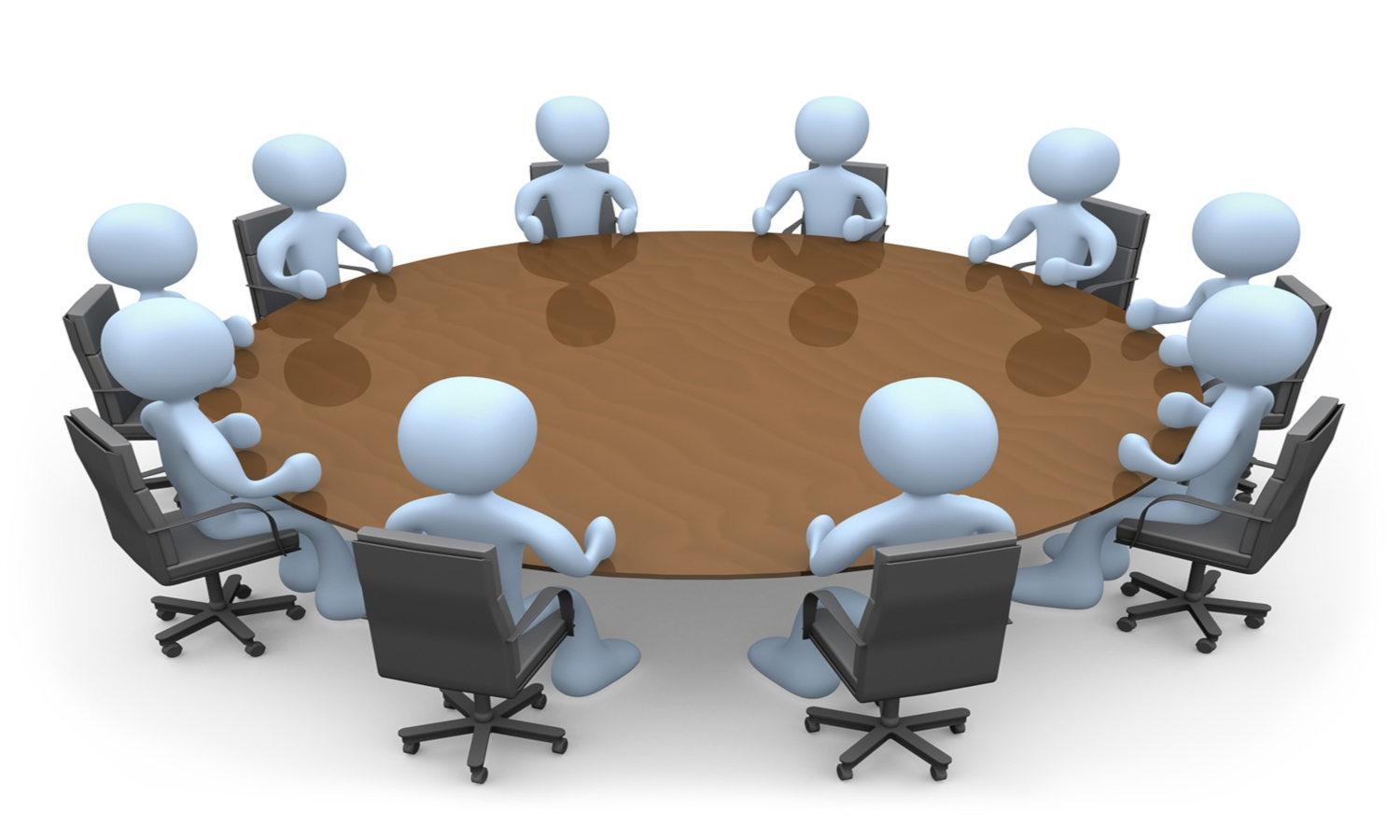 19
Осуществление закупок у СМП и СОНКО
не менее 25% совокупного годового объема закупок
субъекты малого предпринимательства
НМЦК ≤ 20 млн. рублей
социально ориентированные некоммерческие организации
20
Изменения в порядке обеспечения заявки
закреплено право заказчика не устанавливать требование ОЗ в случае, если НМЦК не превышает 1 млн. рублей;
обязанность требовать ОЗ при НМЦК свыше 1 млн. рублей распространяется на все конкурентные способы закупок, т.е. и на запрос котировок в электронной форме;
предприятия УИС, организации инвалидов предоставляют ОЗ в размере 0,5 % НМЦК;
срок действия независимой гарантии, предоставляемой в качестве ОЗ, сокращается с двух месяцев до одного;
участник закупки для подачи заявки выбирает с использованием ЭП способ ОЗ путем указания реквизитов специального счета или указания номера реестровой записи из реестра независимых гарантий, размещенного в ЕИС;
оператор ЭП проверяет наличие номера реестровой записи в реестре независимых гарантий, сумму независимой гарантии, а также соответствие ИКЗ, указанного в независимой гарантии, ИКЗ, указанному в извещении об осуществлении закупки.
21
Переход от банковских гарантий к независимым
независимые гарантии выдаются:
1) банками, соответствующими требованиям, установленным Правительством Российской Федерации, и включенными в перечень, предусмотренный частью 1.2 статьи 45 Закона о контрактной системе;
2) государственной корпорацией развития «ВЭБ.РФ»;
3) фондами содействия кредитованию (гарантийными фондами, фондами поручительств), являющимися участниками национальной гарантийной системы поддержки малого и среднего предпринимательства и включенными в перечень, предусмотренный частью 1.7 статьи 45 Закона о контрактной системе (при осуществлении закупок в соответствии с пунктом 1 части 1 статьи 30 Закона о контрактной системе );
4) Евразийским банком развития (если участник закупки является юридическим лицом, зарегистрированным на территории государства - члена ЕАЭС, за исключением Российской Федерации, или физическим лицом, являющимся гражданином государства - члена ЕАЭС, за исключением Российской Федерации).
22
Описание объекта закупки работ по строительству, реконструкции, капитальному ремонту, сносу объекта капитального строительства
должно содержать:
проектную документацию, утвержденную в порядке, установленном законодательством о градостроительной деятельности, 
или 
типовую проектную документацию
или 
смету на капитальный ремонт объекта капитального строительства
Исключение: 
- если в соответствии с  законодательством о градостроительной деятельности проектные документации, сметы не требуется; 
- закупки в соответствии с частями 16 и 16.1 статьи 34 Закона о контрактной системе, при которых предметом контракта является в том числе проектирование объекта капитального строительства.
!
В случае включения в описание объекта закупки типовой проектной документации предметом контракта могут быть одновременно подготовка проектной документации и (или) выполнение инженерных изысканий и выполнение работ по строительству объекта капитального строительства.
23
Изменения по контрактам жизненного цикла
В контракте жизненного цикла должна содержаться стоимость жизненного цикла товара или созданного в результате выполнения работы объекта, включающая:
стоимость товара или работы (в том числе при необходимости стоимость работ по подготовке проектной документации, стоимость работ по созданию товара);
стоимость последующих обслуживания, при необходимости эксплуатации в течение срока службы, ремонта и (или) утилизации поставленного товара или созданного в результате выполнения работы объекта капитального строительства или товара.
Заказчик устанавливает требование обеспечения исполнения контракта также раздельно в части:
поставки товара или выполнения работы;
последующего обслуживания, при необходимости эксплуатации в течение срока службы, ремонта и (или) утилизации поставленного товара или созданного в результате выполнения работы объекта капитального строительства или товара.
24
Универсальная стоимостная предквалификация (часть 2.1 статьи 31)
конкурентный способ закупки
НМЦК, сумма НМЦК (в случае проведения совместного конкурса или аукциона) ≥ 20 млн. рублей

дополнительное требование об исполнении участником закупки (с учетом правопреемства) в течение трех лет до даты подачи заявки на участие в закупке контракта (договора), заключенного в соответствии с Законом о контрактной системе или с Федеральным законом от 18 июля 2011 г. № 223-ФЗ, при условии исполнения таким участником закупки требований об уплате неустоек (штрафов, пеней), предъявленных при исполнении таких контракта, договора. 

стоимость исполненных обязательств по таким контракту, договору должна составлять не менее 20% НМЦК.
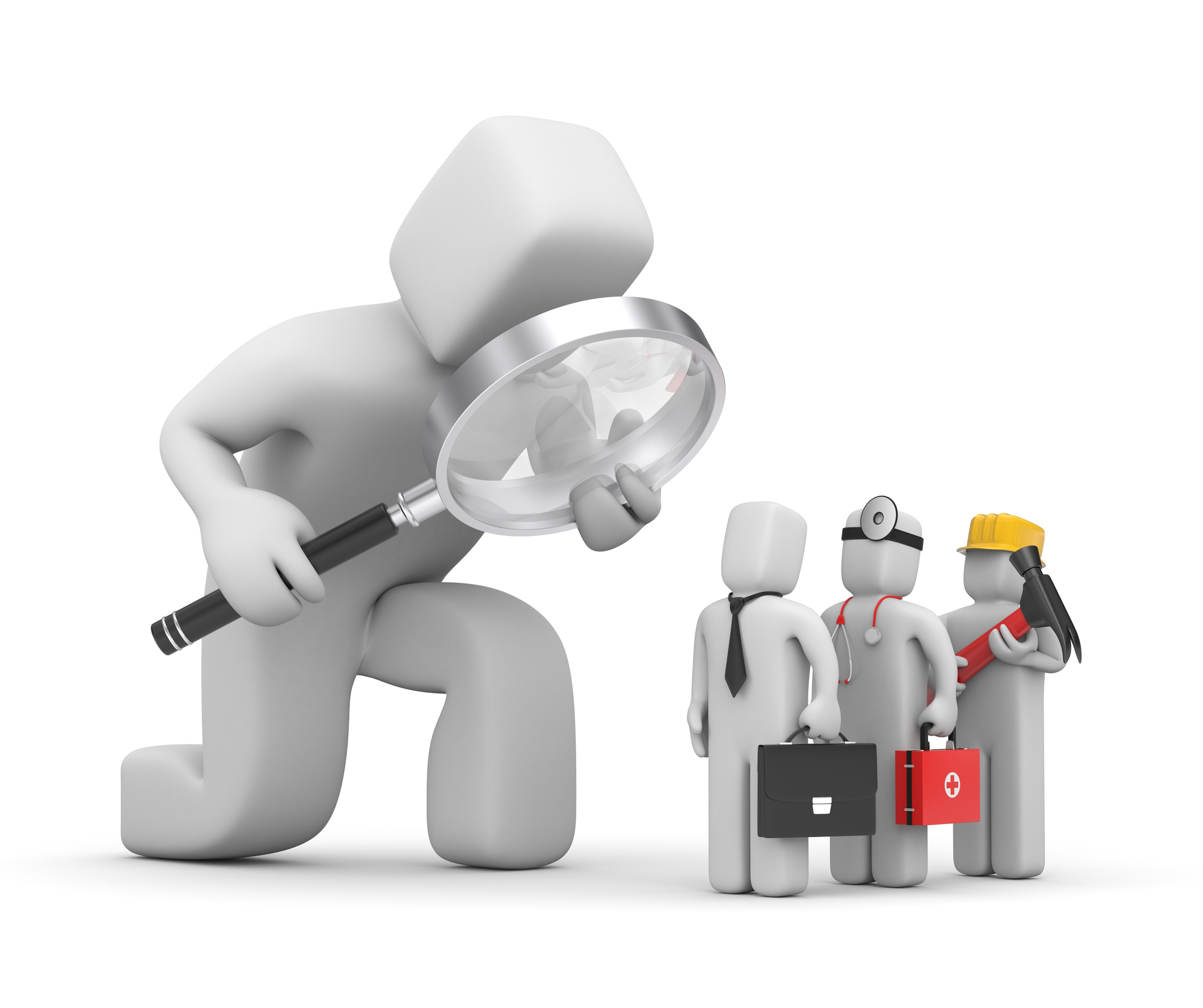 Исключение: осуществление закупок отдельных видов товаров, работ, услуг, в отношении участников которых Правительством Российской Федерации установлены дополнительные требования в соответствии с частью 2 статьи 31 Закона о контрактной системе.
25
Изменение порядка разработки типовых условий контрактов
типовые условия контрактов вправе устанавливать только Правительство Российской Федерации.
Условия типовых контрактов и типовые условия контрактов, утвержденные до 1 января 2022 г., применяются в части, не противоречащей Закону о контрактной системе, до утверждения Правительством Российской Федерации новых типовых условий контрактов.
26
Комиссия по осуществлению закупок
Создается только комиссия по осуществлению закупок.
Число членов комиссии - не менее чем три человека.
Члены комиссии могут участвовать в таком заседании с использованием систем видео-конференц-связи. 
Члены комиссии по осуществлению закупок подписывают протоколы усиленными электронными подписями.
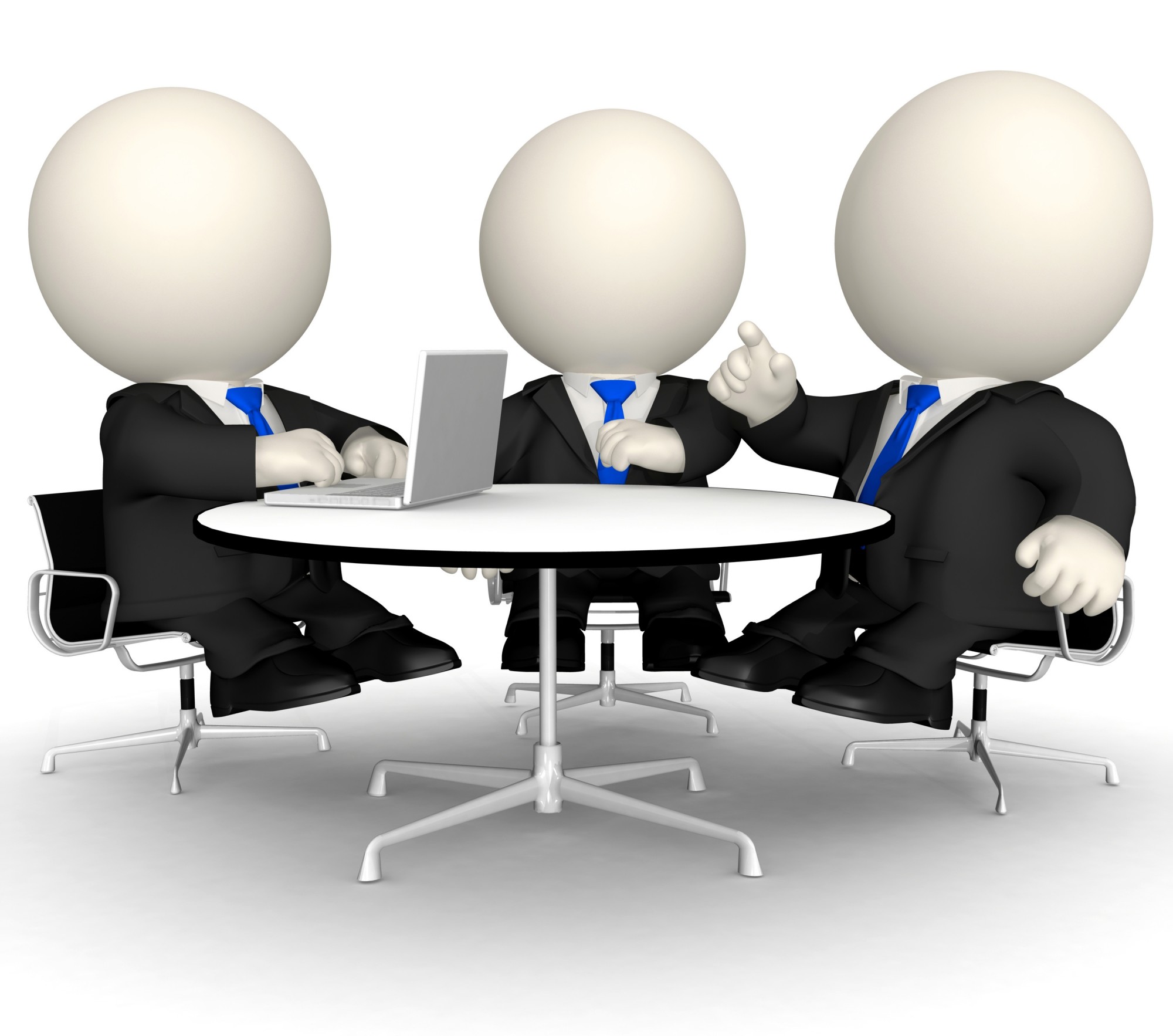 27
Случаи признания открытого конкурентного способа закупки несостоявшимся
по окончании срока подачи заявок на участие в закупке подана только одна заявка на участие в закупке;
по результатам рассмотрения заявок на участие в закупке только одна заявка на участие в закупке соответствует требованиям, установленным в извещении об осуществлении закупки;
по окончании срока подачи заявок на участие в закупке не подано ни одной заявки на участие в закупке;
по результатам рассмотрения заявок на участие в закупке комиссия по осуществлению закупок отклонила все такие заявки;
все участники закупки признаны уклонившимися от заключения контракта в соответствии с Законом о контрактной системе ;
заказчик в соответствии с частями 9 и 10 статьи 31 Закона о контрактной системе отказался от заключения контракта с участником закупки, подавшим заявку на участие в закупке, которая является единственной, либо с участником закупки, подавшим заявку на участие в закупке, признанную в соответствии с Законом о контрактной системе единственной соответствующей требованиям, установленным в извещении об осуществлении закупки.
28
Новые основания для отклонения заявки при рассмотрении заявок на участие в закупке
выявление отнесения участника закупки к организациям, предусмотренным пунктом 4 статьи 2 Федерального закона от 4 июня 2018 года N 127-ФЗ «О мерах воздействия (противодействия) на недружественные действия Соединенных Штатов Америки и иных иностранных государств», в случае осуществления закупки работ, услуг, включенных в перечень, определенный Правительством Российской Федерации;
по основаниям для отказа в принятии заказчиком независимой гарантии, предусмотренным частью 6 статьи 45 Закона о контрактной системе.
29
Предоставление преимущества в соответствии со статьями 28 и 29 Закона о контрактной системе
Правила предоставления преимуществ при участии в закупках учреждений и предприятий УИС и организаций инвалидов установлены Законом о контрактной системе.
Правительство Российской Федерации определяет перечни товаров, работ, услуг, при закупках которых предоставляются преимущества таким организациям.
В случае заключения по результатам конкурентной закупки контракта с участником, являющимся учреждением или предприятием УИС или организацией инвалидов, цена контракта, цена каждой единицы товара, работы, услуги (если количество товаров, объем работ, услуг невозможно определить) увеличивается на 15% соответственно от цены контракта, предложенной таким участником, от цены единицы товара, работы, услуги, определенной в соответствии с Законом о контрактной системе на основании предложения такого участника о сумме цен единиц товара, работы, услуги. 
Указанное увеличение не может превышать НМЦК, НЦЕ товара, работы, услуги.
30
Порядок одностороннего расторжения контрактов с 1 января по 1 июля 2022 г.
В случае принятия заказчиком решения об одностороннем отказе от исполнения контракта такое решение передается лицу, имеющему право действовать от имени поставщика, лично под расписку или направляется поставщику по адресу поставщика, указанному в контракте. Такое решение размещается заказчиком в ЕИС не позднее дня направления решения поставщику.
Датой надлежащего уведомления считается:
- дата, указанная лицом, имеющим право действовать от имени поставщика, в расписке о получении решения;
дата получения заказчиком подтверждения о вручении поставщику заказного письма либо дата получения заказчиком информации об отсутствии поставщика по адресу, указанному в контракте, информации о возврате такого письма по истечении срока хранения.
В случае неполучения подтверждения о вручении поставщику заказного письма либо информации об отсутствии поставщика по адресу, указанному в контракте, датой надлежащего уведомления поставщика об одностороннем отказе от исполнения контракта считается день по истечении пятнадцати дней, считая с даты размещения в ЕИС решения.
Решение заказчика об одностороннем отказе от исполнения контракта вступает в силу и контракт считается расторгнутым через десять дней с даты надлежащего уведомления заказчиком поставщика.
31
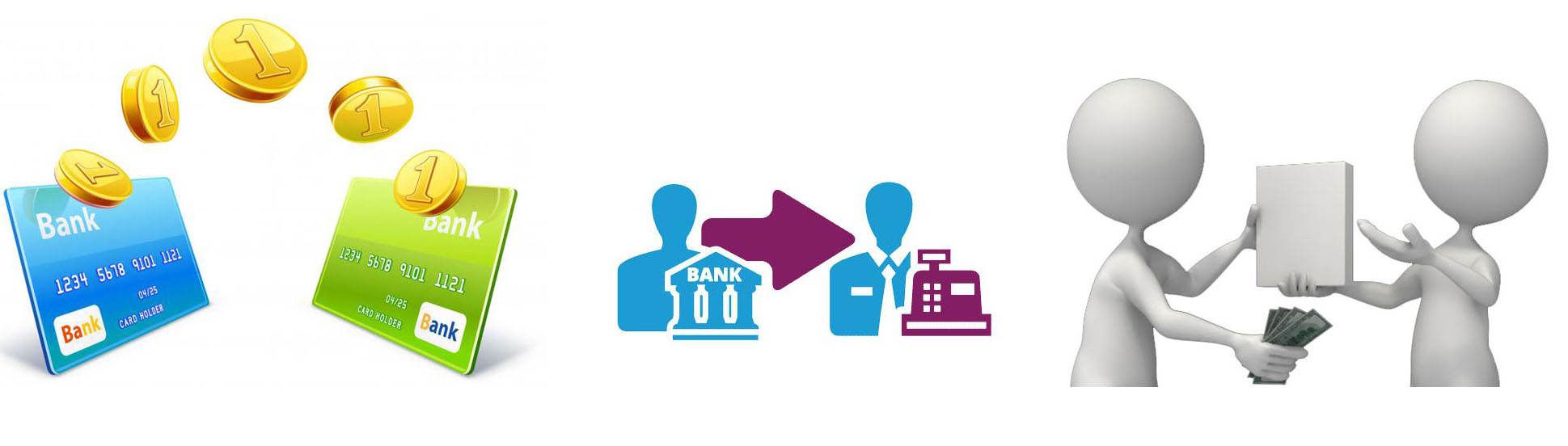 Закупка у единственного поставщика
(за искл. ч.12 ст.93)
Электронные процедуры
Электронные процедуры  для СМП
Оплата по контрактам
не более 10 рабочих дней
не более 15 рабочих дней
не более 30 дней
Возврат обеспечения исполнения контракта
не более 30 дней
не более 15 дней
не более 30 дней
!
Для электронных процедур, извещения о проведении которых размещены в ЕИС с 1 января по 31 декабря 2022 г.
32
Электронное актирование (часть 13 статьи 94)
поставщик в установленный в контракте срок размещает в ЕИС подписанный документ о приемке
документ о приемке автоматически с использованием ЕИС направляется заказчику
заказчик в срок, установленный контрактом, но не позднее 20 рабочих дней, следующих за днем поступления документа о приемке
подписывает и размещает в ЕИС документ о приемке
размещает в ЕИС мотивированный отказ от его подписания
документ о приемке или мотивированный отказ направляются автоматически с использованием ЕИС поставщику
в случае получения отказа поставщик вправе устранить причины, указанные в таком отказе, и после этого опять направить заказчику подписанный документ о приемке
не более 15 дней
Датой приемки считается дата размещения в ЕИС документа о приемке, подписанного заказчиком.
Внесение исправлений в документ о приемке осуществляется путем размещения в ЕИС исправленного документа о приемке.
33
Новое в условиях контракта
В контракт может быть включено условие об удержании суммы неисполненных поставщиком требований об уплате неустоек (штрафов, пеней), предъявленных заказчиком, из суммы, подлежащей оплате поставщику.
Заказчик не обязан предусматривать  в документации о закупке и контракте изменения  условий контракта, которые может применить:
- при снижении цены контракта без изменения предусмотренных контрактом количества товара, объема работы или услуги, качества поставляемого товара, выполняемой работы, оказываемой услуги и иных условий контракта;
- если по предложению заказчика увеличиваются предусмотренные контрактом (…) количество товара, объем работы или услуги не более чем на 10% или уменьшаются предусмотренные контрактом количество поставляемого товара, объем выполняемой работы или оказываемой услуги не более чем 10%;
- при изменении объема и (или) видов выполняемых работ по контракту, предметом которого является выполнение работ по строительству, реконструкции, капитальному ремонту, сносу объекта капитального строительства, проведению работ по сохранению объектов культурного наследия (памятников истории и культуры) народов Российской Федерации, а также по контрактам, предусмотренным частями 16 и 16.1 статьи 34 Закона о контрактной системе.
34
Новые случаи для изменения условий контракта при его исполнении
если при исполнении контракта изменяется срок исполнения отдельного этапа (отдельных этапов) исполнения контракта в рамках срока исполнения контракта, предусмотренного при его заключении;

если при исполнении заключенного на срок не менее 1 года контракта, предметом которого является выполнение научно-исследовательских, опытно-конструкторских или технологических работ, цена которого составляет или превышает предельный размер (предельные размеры) цены, установленный Правительством Российской Федерации, возникли независящие от сторон контракта обстоятельства, влекущие невозможность его исполнения. При условии, что такое изменение не приведет к увеличению срока исполнения контракта и (или) цены контракта более чем на 30%.


Основания: 1) наличие в письменной форме обоснования такого изменения;
2) решение Правительства Российской Федерации, высшего исполнительного органа государственной власти субъекта Российской Федерации, местной администрации
35
Новые случаи для изменения условий контракта жизненного цикла и контракта, предметом которого может быть одновременно выполнение работ по проектированию, строительству и вводу в эксплуатацию объектов капитального строительства
сметная стоимость строительства, реконструкции, капитального ремонта, определенная по результатам проверки на предмет достоверности ее определения в ходе проведения государственной экспертизы проектной документации, превышает цену такого контракта
цена контракта превышает сметную стоимость строительства, реконструкции, капитального ремонта объекта капитального строительства, определенную по результатам проверки на предмет достоверности ее определения в ходе проведения государственной экспертизы проектной документации
Основание: решение Правительства РФ, высшего исполнительного органа государственной власти субъекта РФ, местной администрации.
Условие: изменение существенных условий не приведет к увеличению цены контракта более чем на 30%
цена такого контракта должна быть уменьшена с учетом указанной сметной стоимости строительства, реконструкции, капитального ремонта объекта капитального строительства
36